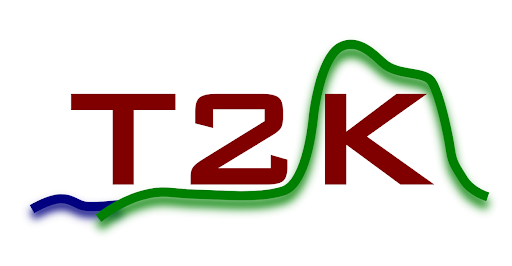 Upgrade ND280
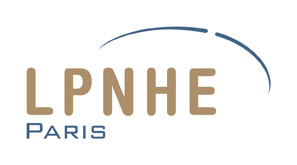 Contribution mécanique
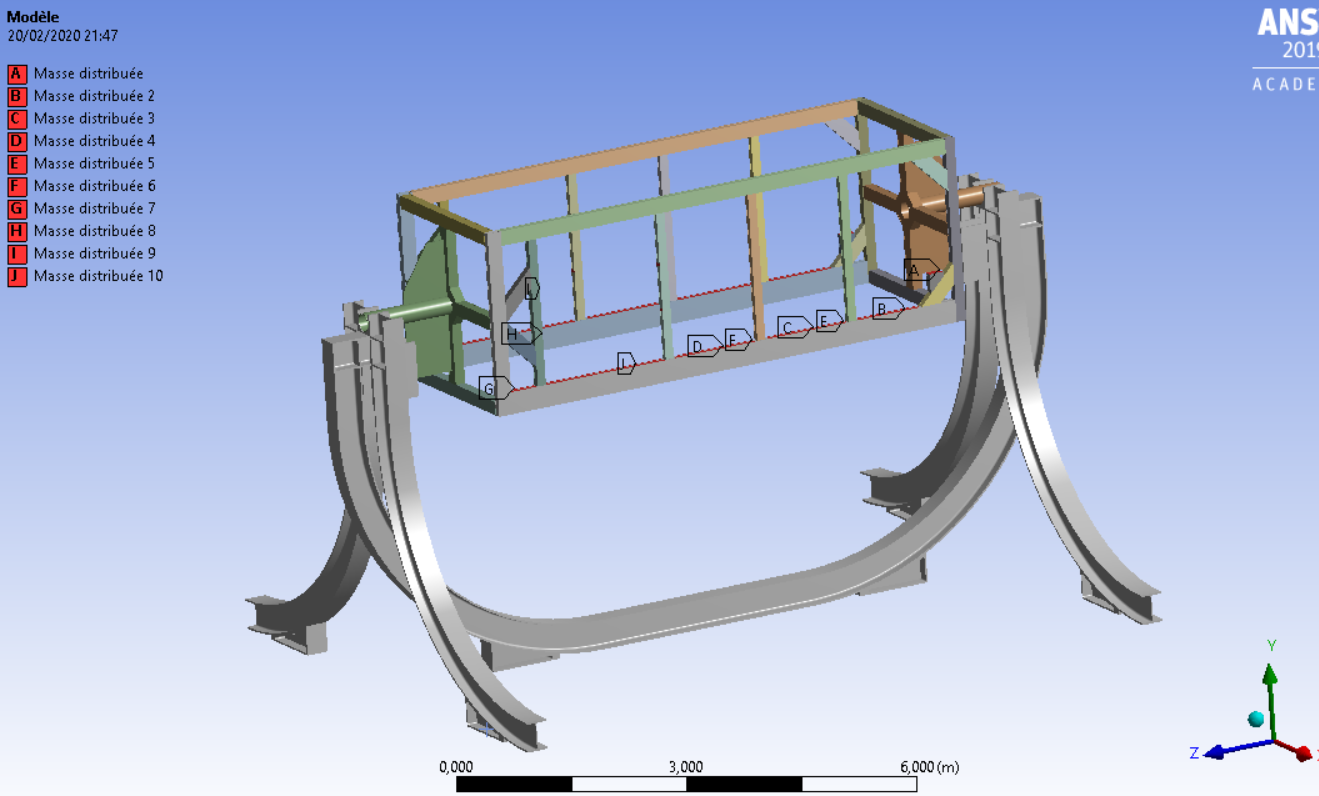 redessiner toute la structure en version basique

Application de masses pour simuler les différents sous détecteurs
Statique
Contraintes
Déplacement (8,1mm)
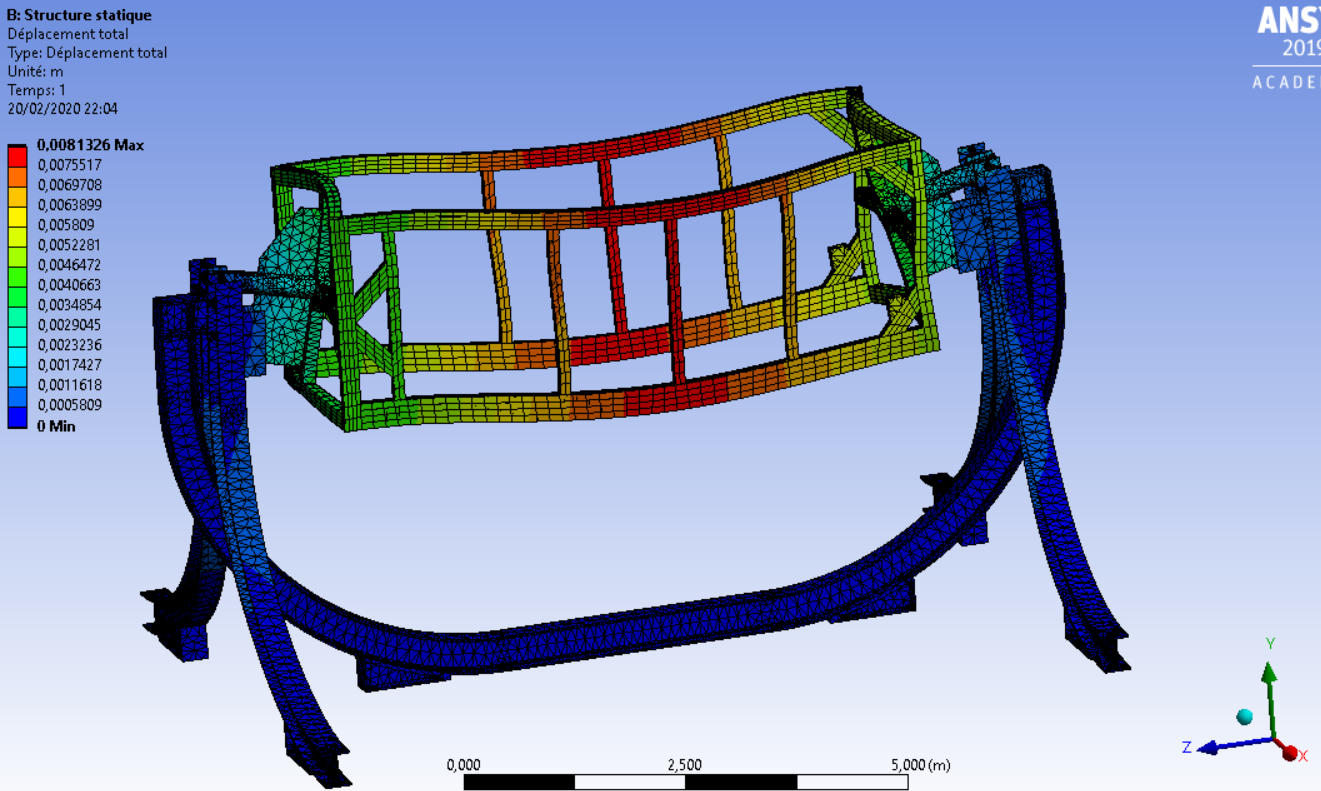 Même ordre de grandeur que les calculs réalisés par les anglais
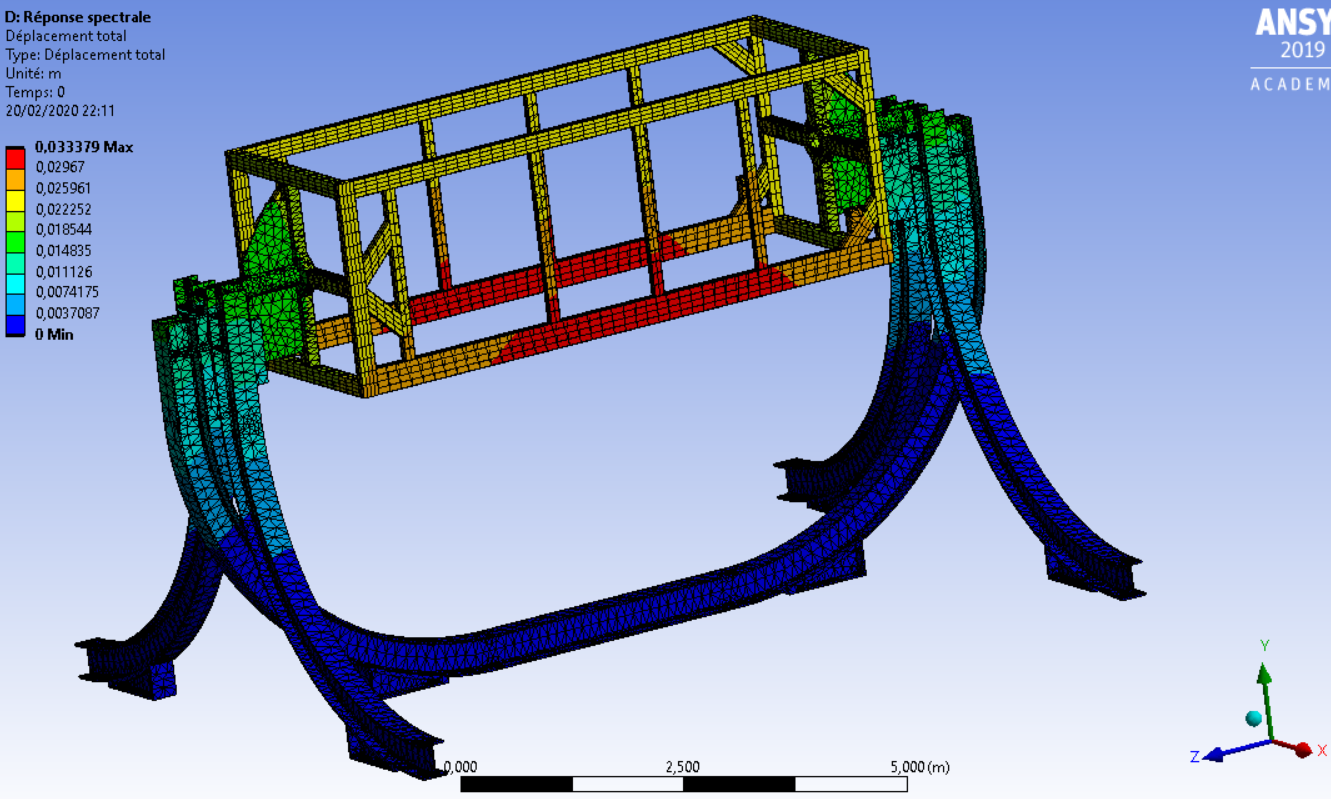 Sismique
Les contraintes peu élevées, sauf à des endroit très précis (artefacts à négliger dû à la simplification du design)
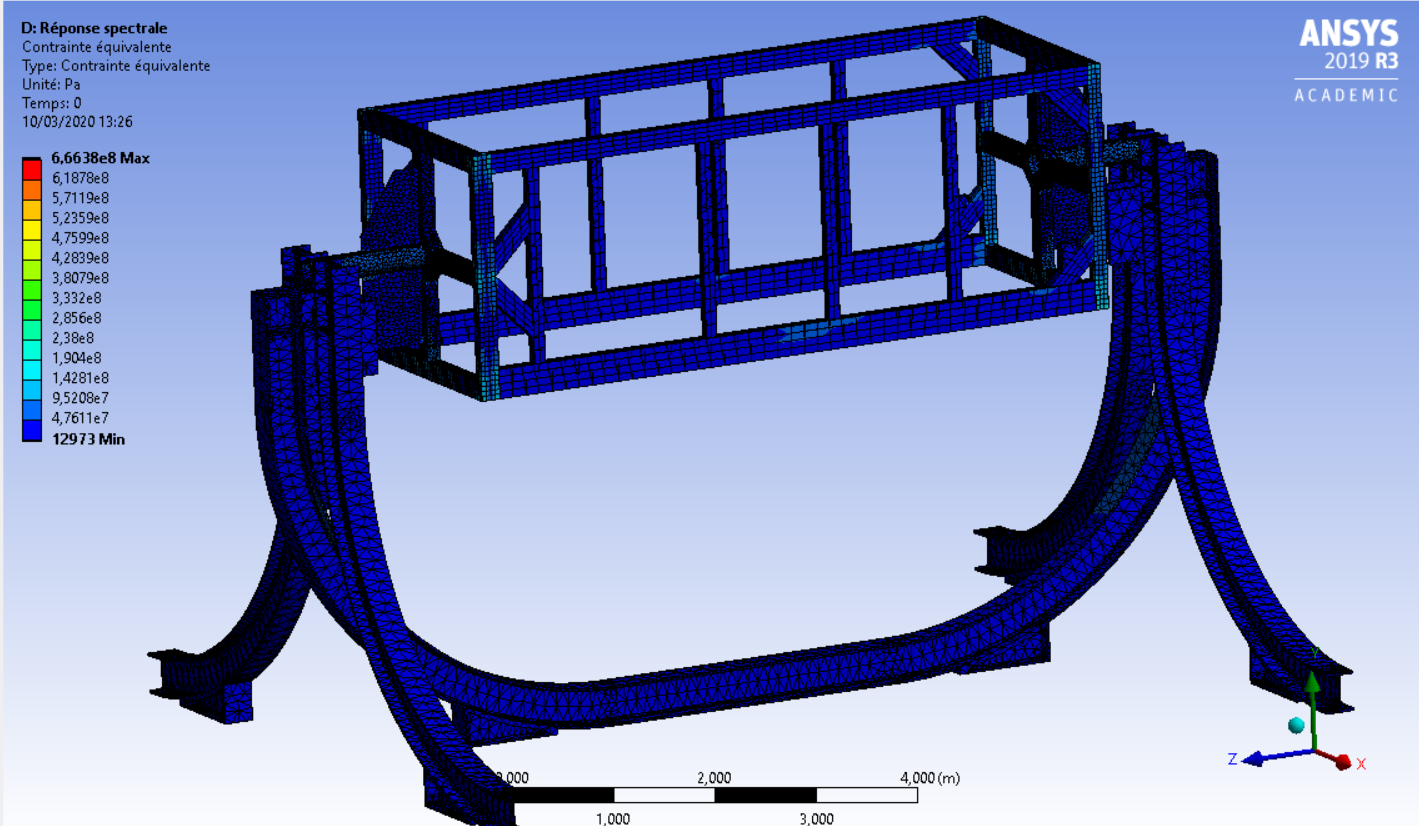 Le déplacement du basket causé par le spectre d’accélération est d’environ 3,3cm au bas du basket
Prochaines étapes
Obtenir la vrai fixation entre le support et le basket









Commencer à insérer les sous détecteurs réels (TPC et S-FGD)
En ce moment j’essaye de simuler la structure composite des TPC (nid d’abeille et différentes peaux)
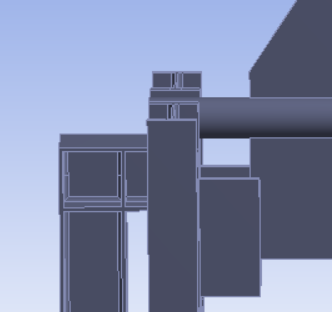 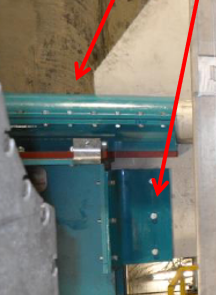 Dessin que l’on m’a donné
Réel